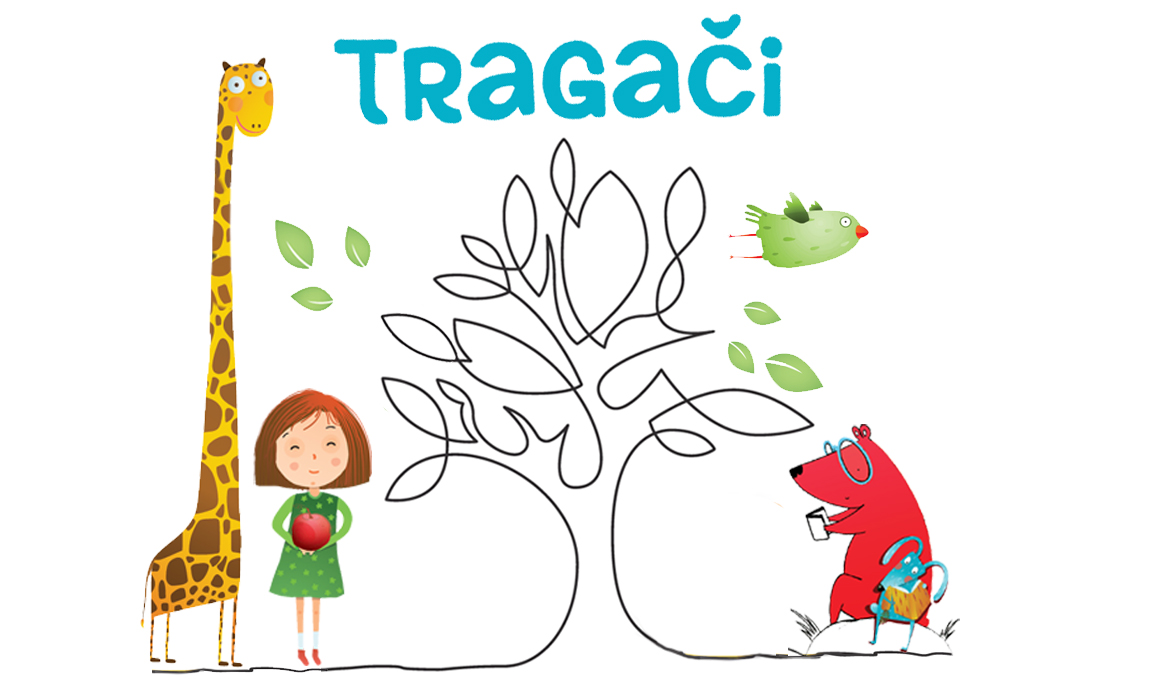 [Speaker Notes: Uvodni slide
Ispričajte nešto o sebi i dosadašnjem radnom iskustvu. 
Jeste li već sudjelovali u projektima razmjene znanja i iskustva s drugim učiteljima? 
Zašto smatrate da je suradnja među učiteljima važna?]
Koje rečenične znakove poznaješ?

Koja je razlika između upitne, usklične i izjavne rečenice?

Koji rečenični znak stavljamo na kraju izjavne rečenice?

Jesi li zadovoljna/zadovoljan svojim znanjem hrvatskog jezika? Što misliš što bi mogla/mogao unaprijediti?
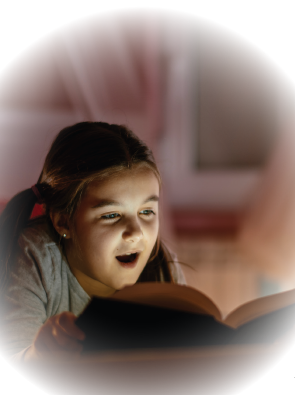 Točka
Klara Pavić, učenički rad
Koje se doba dana spominje u priči?

Tko se javio djevojčici?

Što je djevojčica pomislila? Što je učinila?

Zašto je točka nezadovoljna?

Gdje sve točka radi? Odgovor potkrijepi citatom iz teksta.

Što je točka na kraju zaključila?
Ponovimo što smo do sada naučili.
1. Na kraju svake rečenice stavi rečenični znak. Ispod svake rečenice napiši koja je vrsta rečenice.
Marko i Ivano su učenici trećeg razreda
Tko je uzeo moju loptu
Pazi, ide auto
Gdje je mama stavila knjigu
Marko, ručak je gotov
Učiteljica piše po ploči
Jure i Ante trče po livadi
2. Imenice podcrtaj crvenom, a glagole plavom bojom.

Učiteljica Marica glasno priča.
Jučer je padala kiša i jako je grmilo.
Luka je na  krošnji ugledao tri gnijezda.
Sandra je skratila kosu.
Josip je sanjao divan san.
Djeca trče po livadi uz potok.
Udžbenik str. 81.
Domaća zadaća
Udžbenik, str. 82. i 83.
Osmislile: Josipa Masnić i Kristina Knežević, OŠ Bartula Kašića, Zadar